«Город Мастеров»
МДОУ «Детский сад» № 155
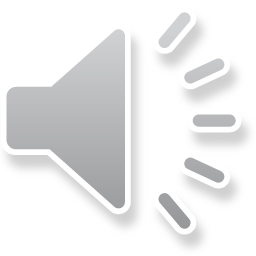 «Велика Россия и многонациональна!»
Разные народы дружно уживаются в ней. Но богата Россия и своим культурным наследием. Это прелесть застенчивой русской природы, трагическая и героическая история русского народа, красота творений русского народа.
Велика Россия наша
И талантлив наш народ.
О Руси родной умельцах
На весь мир молва идет
Народные промыслы – одна из форм народного 
художественного творчества, 
производство фольклорных художественных изделий. 
Благодаря существованию народных промыслов
традиционные виды народного декоративного искусства 
продолжают жить и сегодня, органически включаются 
в обстановку современного жилища, украшают быт наших людей.
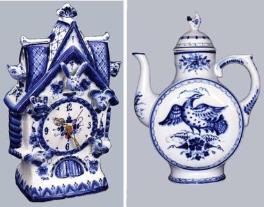 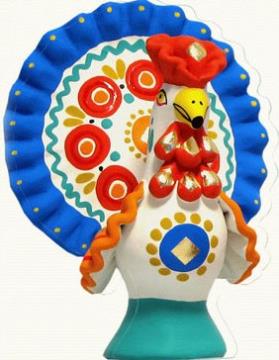 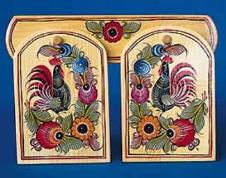 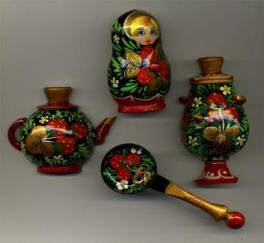 ГОРОДЕЦКАЯ РОСПИСЬ
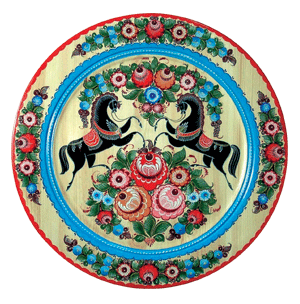 Городецкая роспись по дереву, 
традиционный художественный промысел, 
получивший развитие в середине 19 века 
в деревнях по реке Узоле
 в окрестностях города Городца
Нижегородской области.
ГЖЕЛЬ
ГЖЕЛЬ (гжельская керамика), 
изделия керамических промыслов Московской области, центром которых была бывшая Гжельская волость .
В настоящее время изделия производят в тридцати селах и деревнях в 60 км от Москвы (ныне Раменский район). 
Слово «гжель» происходит, возможно, от «жечь».
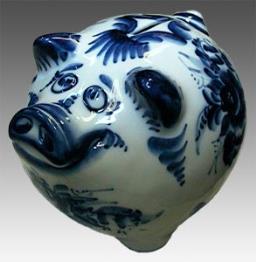 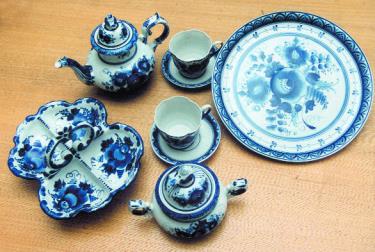 ХОХЛОМА
Всем сердцем любя родную сторону и любуясь ею, русские люди издавна не только воспевали в песнях и сказках её красоту, но и создавали простые предметы обихода, украшенные яркой нарядной росписью, в которой оживали любимые природные мотивы. 
Истинными произведениями искусства становятся предметы хохломской росписи – красивой формы, удобные в использовании, мастерски исполненные.
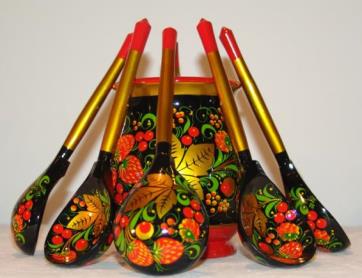 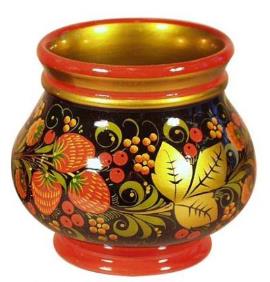 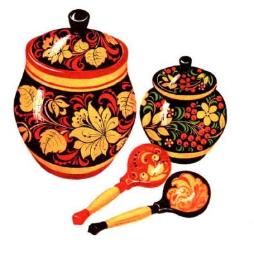 ДЫМКОВСКАЯ ИГРУШКА
Дымковская игрушка ведёт 
свою историю с XV века, 
когда Иван III, стремясь подчинить Москве 
непокорных жителей Великого Устюга, 
переселил их в глухие края. 
Среди переселенцев, обосновавшихся
 за рекой Вяткой - в слободе Дымково,
 было много ремесленников, 
гончаров и игрушечников.
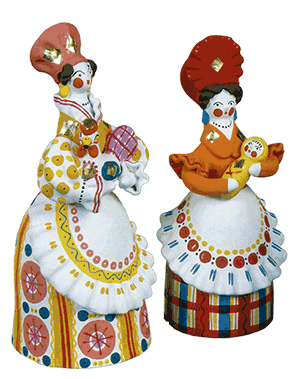